Ирина Анатольевна                           Михееваруководитель физического воспитания высшей квалификационной категорииДОУ № 40 Колпинского района Санкт-Петербурга
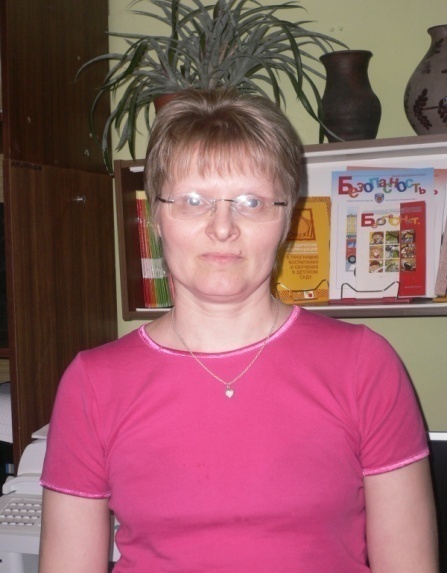 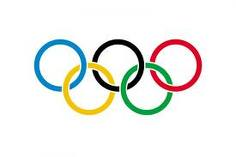 Малые Олимпийские игрыпроект«Все флаги в гости к нам!»
Вид проекта: творческо- исследовательскийПродолжительность проекта: три недели
Участники проекта: 
   дети старших групп: «Семицветик», «Почемучки», «Лягушата», подготовительной группы «Смешарики», коррекционные группы «Кораблики», «Теремок», руководитель физической культуры, музыкальный руководитель, воспитатели, родители.
Цель проекта: Ознакомление детей старшего дошкольного возраста с олимпийским движением как достижением общечеловеческой культуры
Задачи: 
Создавать у детей представления об Олимпийских играх как о мирных соревнованиях в целях физического совершенствования людей, в котором принимают участие все народы мира
Расширять  представления детей о разнообразии народов мира
Способствовать формированию у детей интереса к занятиям физическими упражнениями
Предварительная работа:
Поисковая работа по подбору материалов о разных странах (флаг, герб, местоположение на карте, традиционные занятия людей, национальные костюмы, кухня и т.д.)
Знакомство с известными людьми (писателями, спортсменами, композиторами) выбранной страны
Закрепление знаний о символике, истории Олимпийских игр
Закрепление знаний о зимних видах спорта
Рассматривание иллюстраций с изображениями спортсменов, занимающихся различными видами спорта
Рисование и лепка разных видов зимнего спорта
Разучивание подвижных игр разных стран
Просмотр DVD – дисков с мультфильмами по теме
Прослушивание аудиозаписей с гимнами выбранных стран, олимпийского гимна
Выполнение коллажей «Италия», «Солнечная Куба», «Загадочный Китай»
Составление словарей
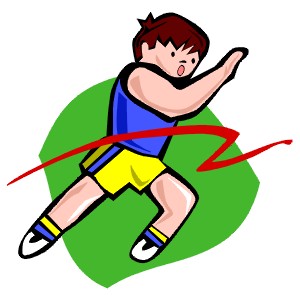 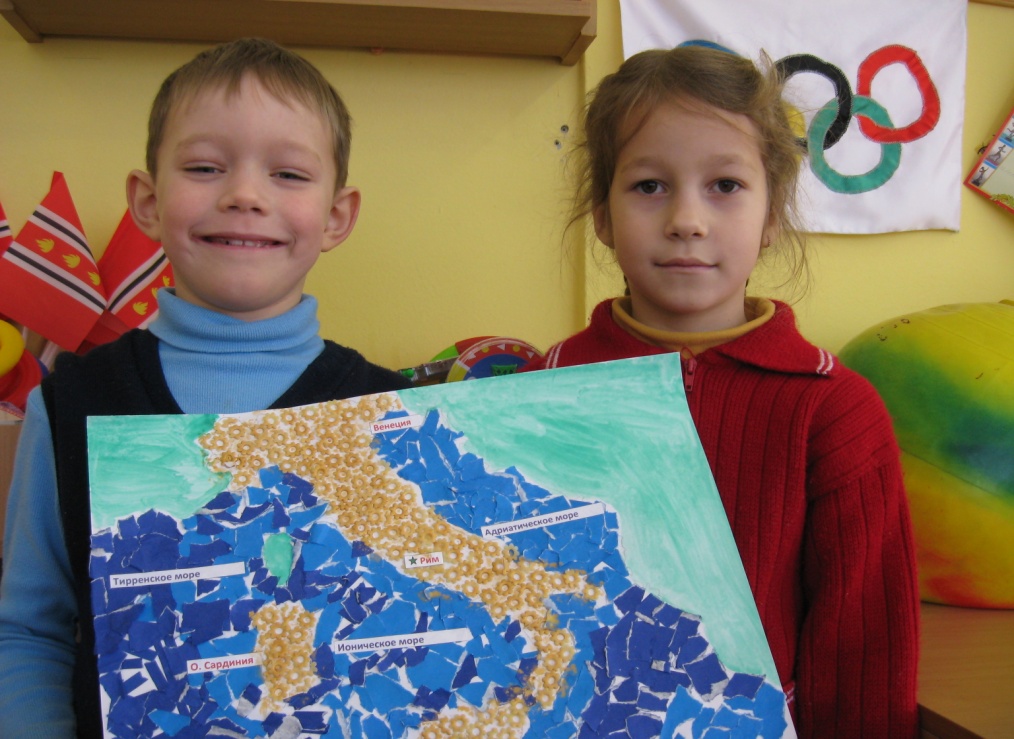 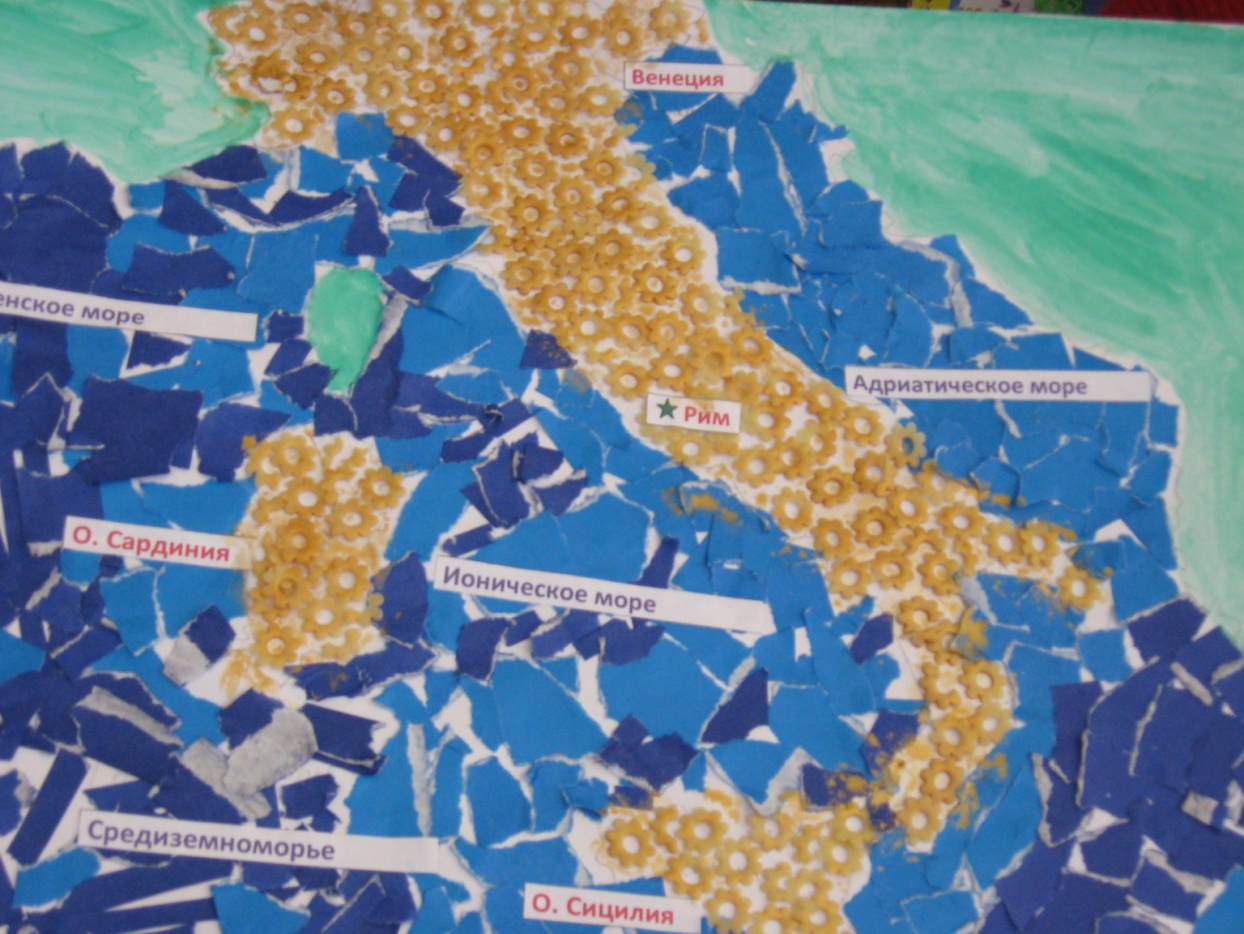 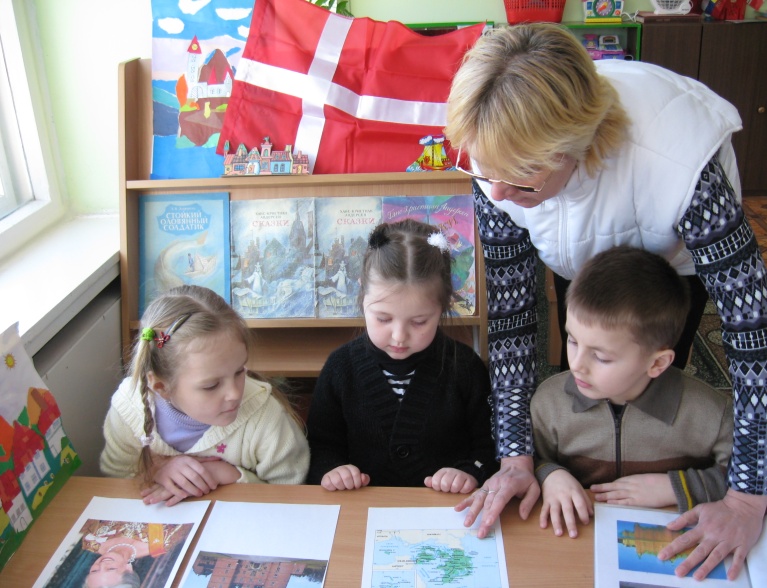 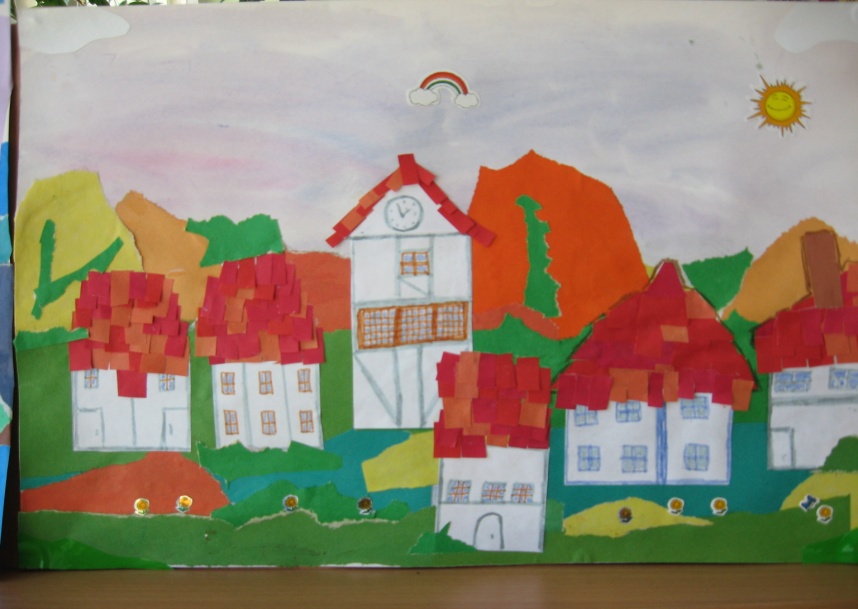 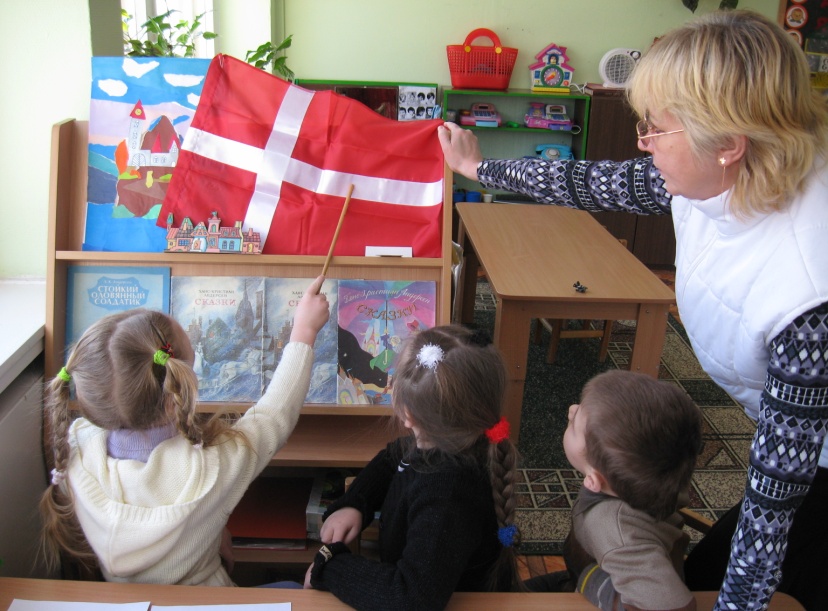 Взаимодействие руководителя физической культуры с:
Воспитателями
Музыкальным руководителем
Родителями
через
Индивидуальные и подгрупповые консультации
Оформление наглядной информации
Составление рекомендаций
Используемые пособия:
Иллюстрации
Энциклопедии
Фотоматериалы
Книги, журналы
DVD – диски, аудио – кассеты
Дидактические игры
Подвижные игры
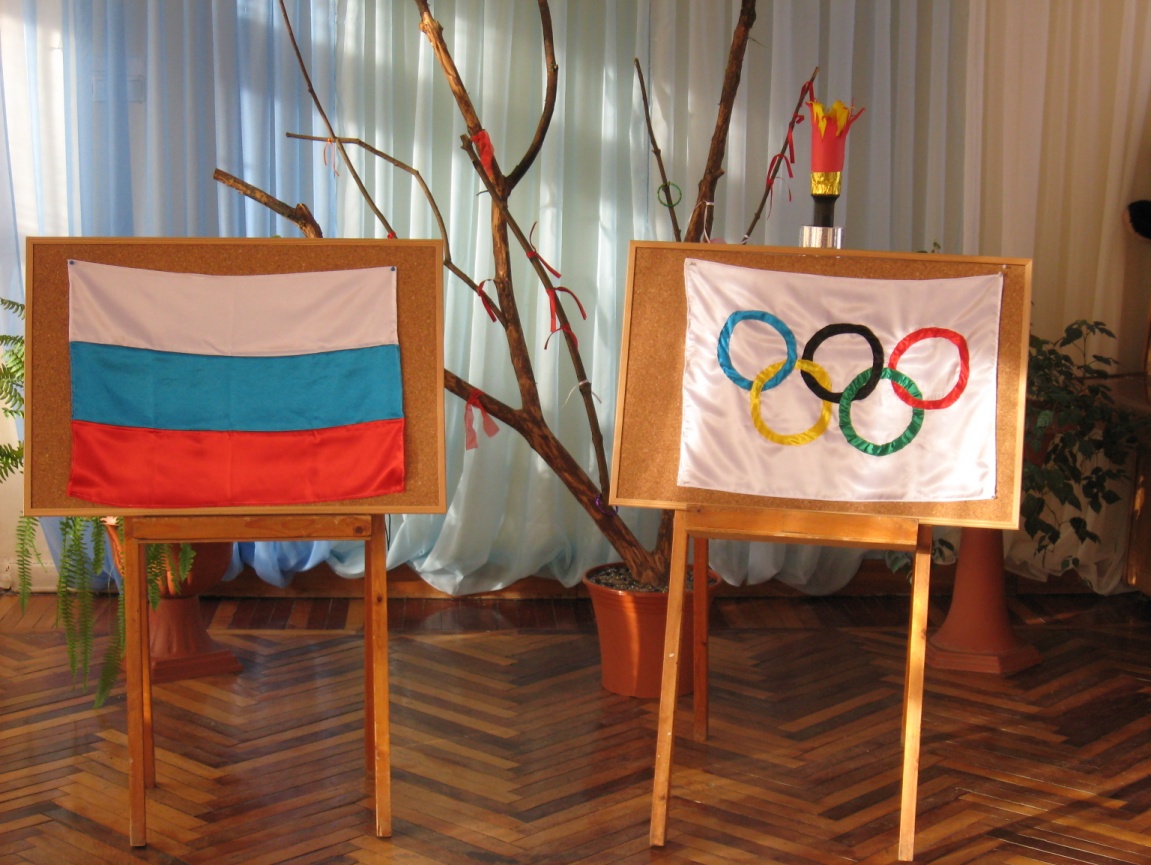 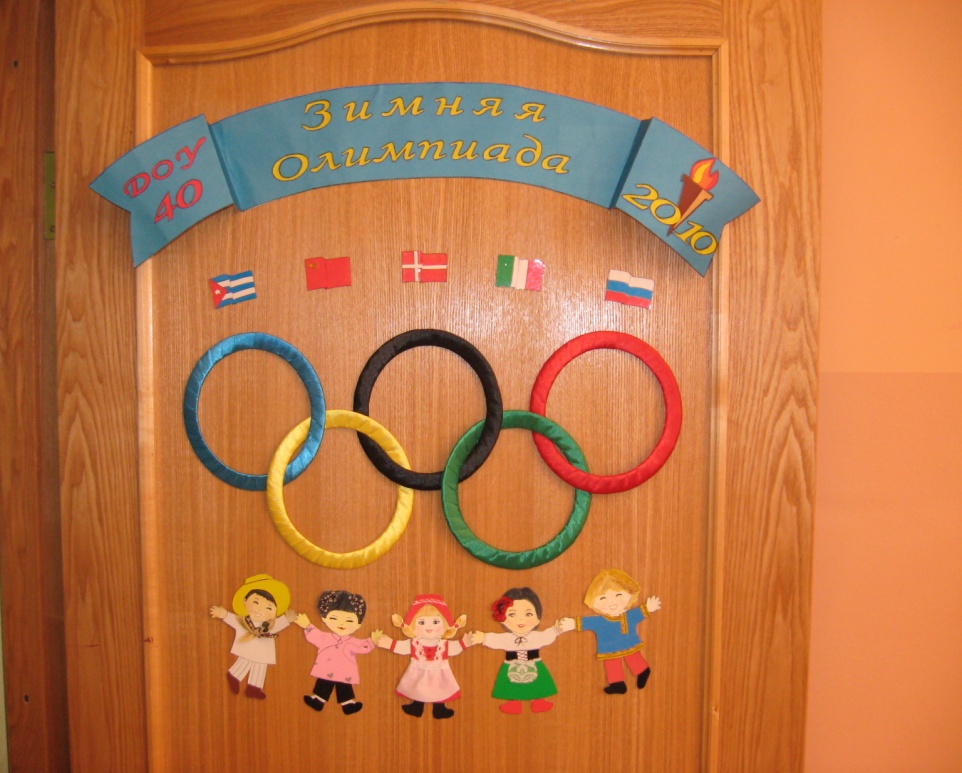 Спасибо за внимание!